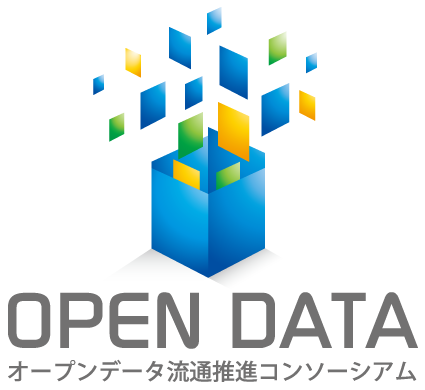 Open Data Promotion Consortium
Activity summary of the consortium andexpectations to new corporations
Open Data Promotion Consortium
Deputy president　Noboru Koshizuka
Open data Promotion Consortium
Establishment
July, 2012
Purpose
Infrastructure maintenance of open data promotion
Main activities
Research activities (mainly, the technological standard and license)
Promotional and educational activities (Distributing / sharing information and discussing new services etc.)
Membership
Corporate members: 174 groups
Local government members : 19 groups
Expert members: 5 people
2
Consortium Committees
3
Technical Committee
The purpose
Discuss technological standards necessary for open data promotion
Organization
Chairperson
Koshizuka (Professor, Interfaculty Initiative in Information Studies, The University of Tokyo, )
Vice Chairperson
Hideaki Takeda (Prof. National Institute of Information)
Committee
Akihiro Nakao (Prof. Interfaculty Initiative in Information Studies, The University of Tokyo,)
Hiramoto (CIO assistant, Ministry of Economy, Trade and Industry)
Yoshiaki Fukami, (Visiting Reseache, Keio Research Institute at SFC)
Outline of activities
Discussing the technological specifications to promote various open data.
Discussing work specifications for international standardization
Discussing the system for long-term use operation of the open data
4
Data Governance Committee
Purpose
Discuss user rule necessary for open data promotion.
Organization
Chairperson
Yuriko Inoue (Professor, Hitotsubashi University Graduate School of International Corporate Strategy)
Vice Chairperson
Yuko Noguchi (Head of Legal at Google Japan Inc. / Lawyer)
Committee
Toshiko Sawada (Director, EC Network)
Fumito Tomooka (Professor, Nihon University College of Law)
Ryoji Mori (Cyber Law Japan Eichi Law Offices Partner / Lawyer)
Observer
Ministry of Internal Affairs and Communications, Cabinet Secretariat, Ministry of Economy, Trade and Industry, Ministry of Land, Infrastructure and Transport
Outline of activities
Discussing construction of open data of public data.
Discussing the user rule of  homepage for  each prefecture corresponding to the open data.
5
Utilization and Promotion Committee
Purpose
Distributing and sharing information on open data promotion.
Discussing new services created from open data promotion.
Organization
Chairperson
Ichiya Nakamura (Professor, Graduate School of Media Design, Keio University)
Vice Chairperson
Fumihiro Murakami (Chief Researcher, Social ICT Solutions Division, Mitsubishi Research Institute, Inc.)
Committee
Yusho Ishikawa (Project Professor, Interfaculty Initiative in Information Studies, The University of Tokyo)
Ikki Ohmukai (Associate Professor, National Institute of Information)
Hiroichi Kawashima (President, Institute for Public Sector Innovation)
Iwao Kobayashi (Representative director, Scholex)
Masahiko Shoji (Senior Research Fellow / Assistant Professor, Center for Global Communications, International University of Japan)
Sawako Nohara (President and CEO, IPSe Marketing, Inc. / Project Professor, Graduate School of Media and Governance, Keio University)
Taisuke Fukuno (President and CEO, jig.jp)
Observer
Cabinet Secretariat, Ministry of Internal Affairs and Communications ,Ministry of Economy, Trade and Industry, Ministry of Land, Infrastructure, Transport and Tourism, Ministry of Agriculture, Forestry and Fisheries, Japan Business Federation, ASP-SaaS-Cloud CONSORTIUM, Etc.
Outline of activities
Distributing information by a portal site.
Organizing Ideathon/Hackathon/勝手表彰/symposium/contest et.
Discussing  the business model.
6
Technical Committee Data Governance Committee
7
Outcome of technical committee and data governance committee
Creating and releasing the open data guide version1
Creating and publishing the external specification for the Information promotion collaboration platform system
Inputting into the electronic administration open data working level meeting.
Technical guide for data creation to deliver the open data.
The CSV format data standard for creation of open data
Recommendation to terms of use for secondary use promotion of public data
Open data guide, version 1
8
Utilization and Promotion Committee
9
Events held by the consortium
10
Meteorological Data Ideathon /Hackathon (2012)
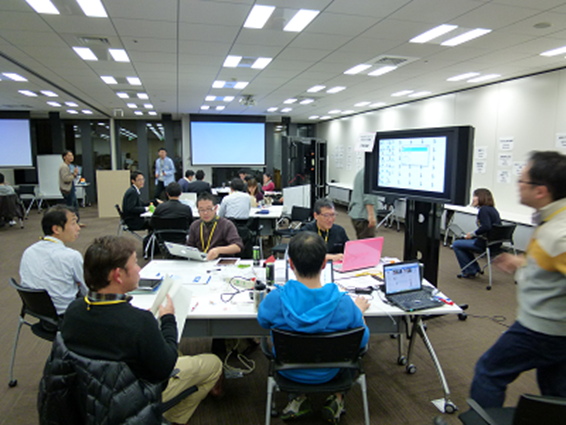 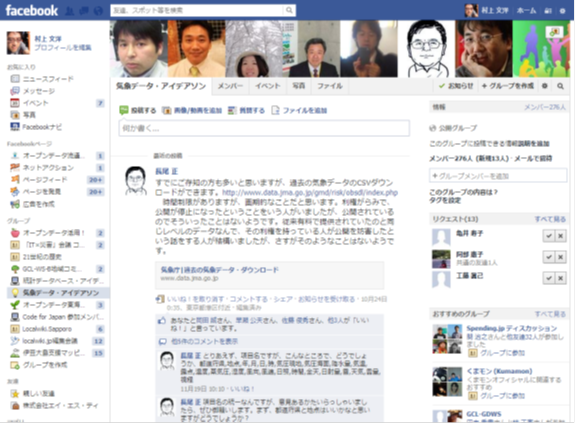 11
Open Data for Future
12
Japan Open Data Award（2012 & 2013）
13
Open Data Symposium（2012 & 2013）
14
Open Data Symposium（2012 & 2013）
15
Open Data Application Contesthttp://www.opendata.gr.jp/2013contest/
Invite the public to join the application development that utilizes public data as open data created by seven kinds of demonstration experiments to promote utilization of the public data in private enterprise.

Seven categories: The local government administration information / social capital / sightseeing / disaster prevention / public transport / statistics information, data catalogue / hay fever related information
Acquisition API is based on the external specification for the Information promotion collaboration platform system
16
As a result of examination, the following works were awarded among 92 applications.
17
Open Data Application Contest
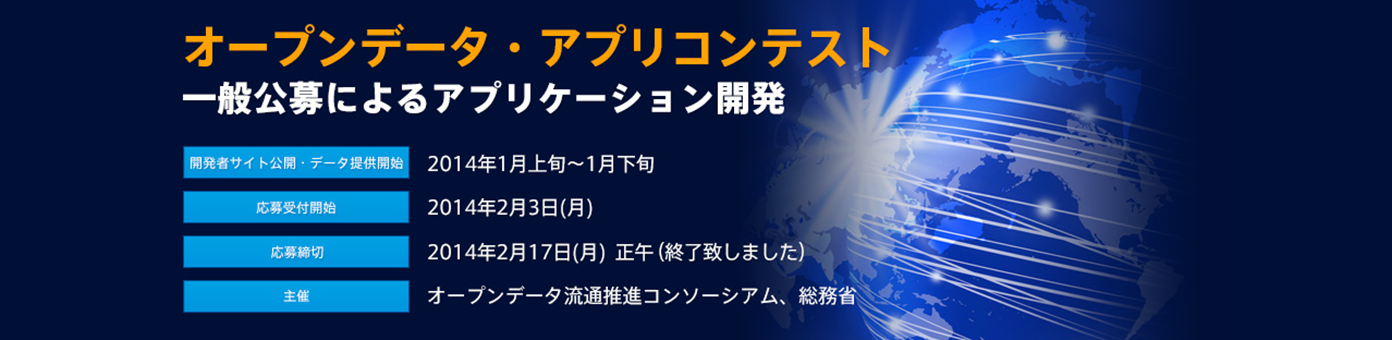 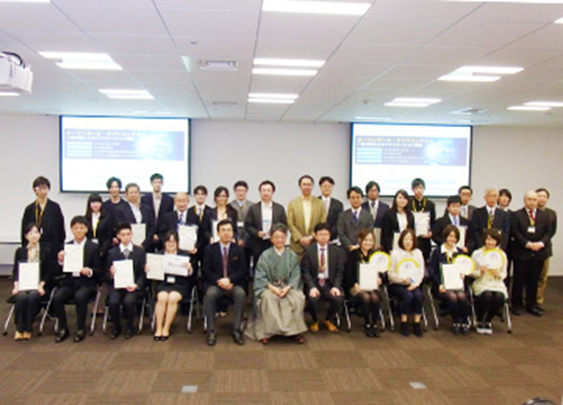 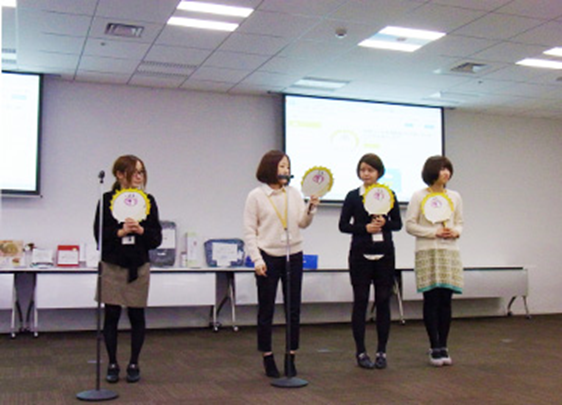 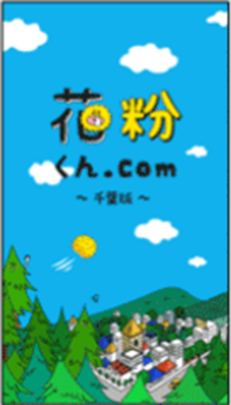 18
会場風景2
Mashup Awards 10
http://mashupaward.jp/
Establish a new prize "Open Data Section " from 2014.
Open Data Promotion Consortium participates as an administration partner with Cabinet Secretariat IT Strategic Headquarters, MIC, METI and JIPDC. 
Choose either “business section” or "trial model section" and apply.
Recruit the open data partner (data provider)
The work for other contest is acceptable.
19
Introducing activities at international arena
“Internet Governance Forum 2013”
Announcing the situation of domestic open data strategy development, major projects and activity targets on a theme called “Open data developments in Japan”.

ITU-T Workshop: “Internet of Things – Trends and Challenges in Standardization”, 2014
Calling for needs of standardization that connects IoT field to the open data field by introducing the demonstration experiment in the workshop held by standardization organization ITU-T of the United Nation.

OECD: “Global Forum on the Knowledge Economy 2014”
http://www.oecd.org/sti/global-forum-knowledge-economy-2014.htm

20th ITS World Congress Tokyo 2013
Introducing activities of the consortium in Japan in the session “Data Integration Issues and Standardization - Creating Connected World Around Vehicles”.
20
Information Promotion, Minister for Internal Affairs and Communications award (2014)
Open Data Promotion Consortium received Minister for Internal Affairs and Communications award as contribution to information promotion (corporate/group sector) on October 6, 2014.
By contributing to the development of “Basic concept of data release of ministries for secondary use promotion (Guideline)” and "Government Standard Terms of Use" (version 1.0) which was the model of the new terms of use of the homepage for each ministry, it led the promotion of the open data strategy of our country with cooperation for our governmental policy making related to the open data.
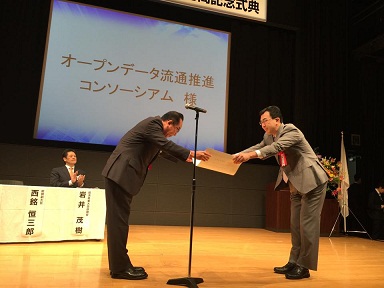 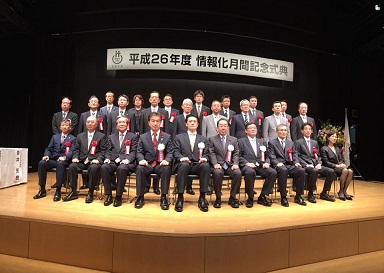 21
Expectation to the new corporation (VLED)
22
Realization of original purpose of open data
23
（１）Open data as a new public-private cooperation model
Government 2.0
24
（２）Economic activation by open data
New information business model by public open data
Start up of the big data business
One of economical measures with less money
25
（３）Transparency of public administration and local government
Data Journalism
26
2020 Olympics / Paralympicsin Tokyo
27
2012 London Olympics is open data Olympics
28
All game results become open data
29
Urban development with utilization of open data（Live Train Map）
30
Scale of the data generated by the London Olympics
60 gigabytes flow per second
31
Community development with open data utilization“O Mo Te Na Shi”
a leading model of the information society of our country after 2020
32
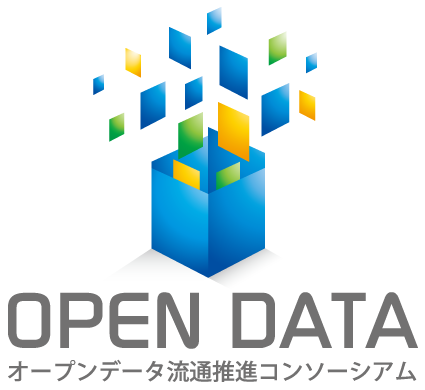